VocabularY!
cowshed
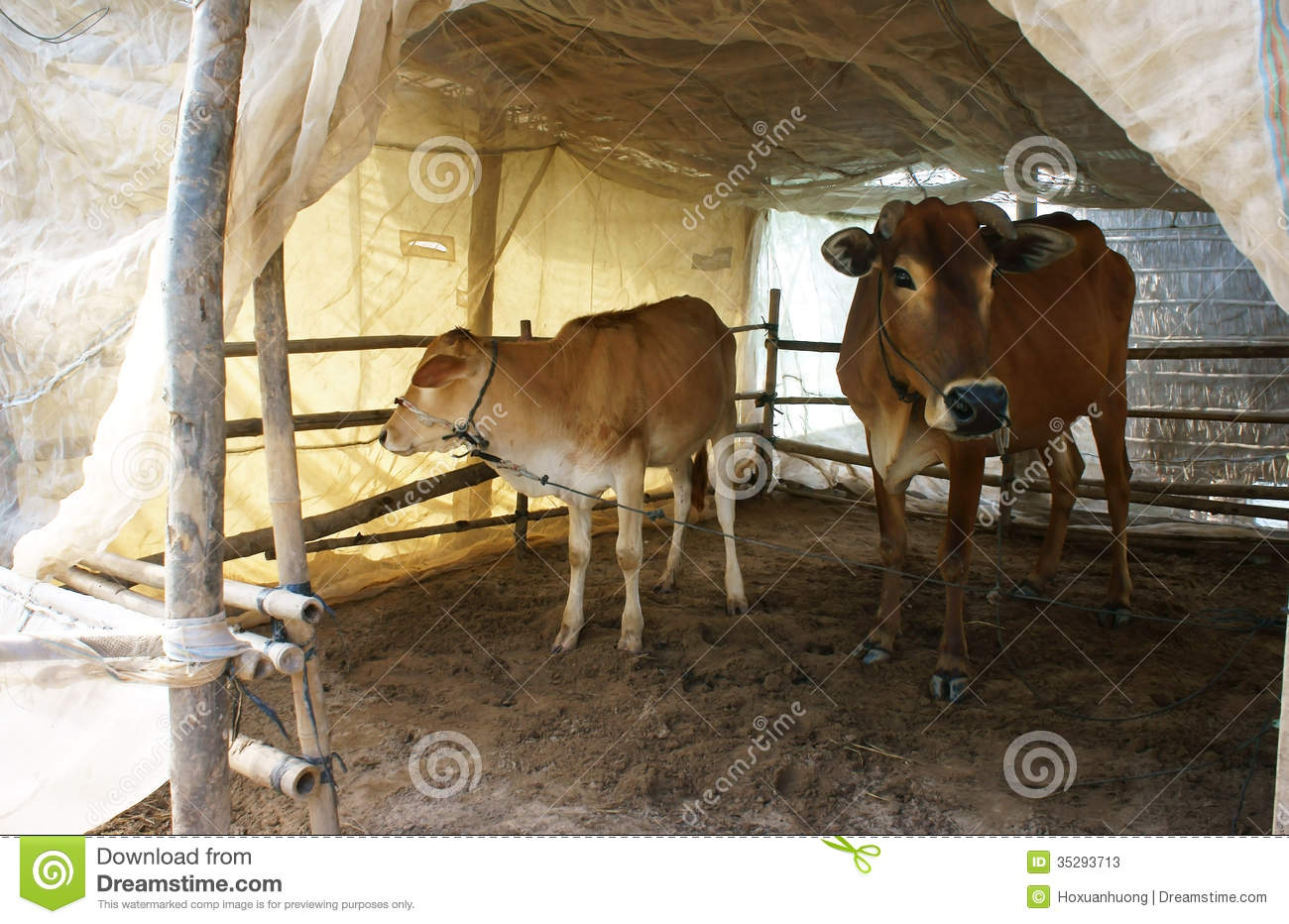 hen-house
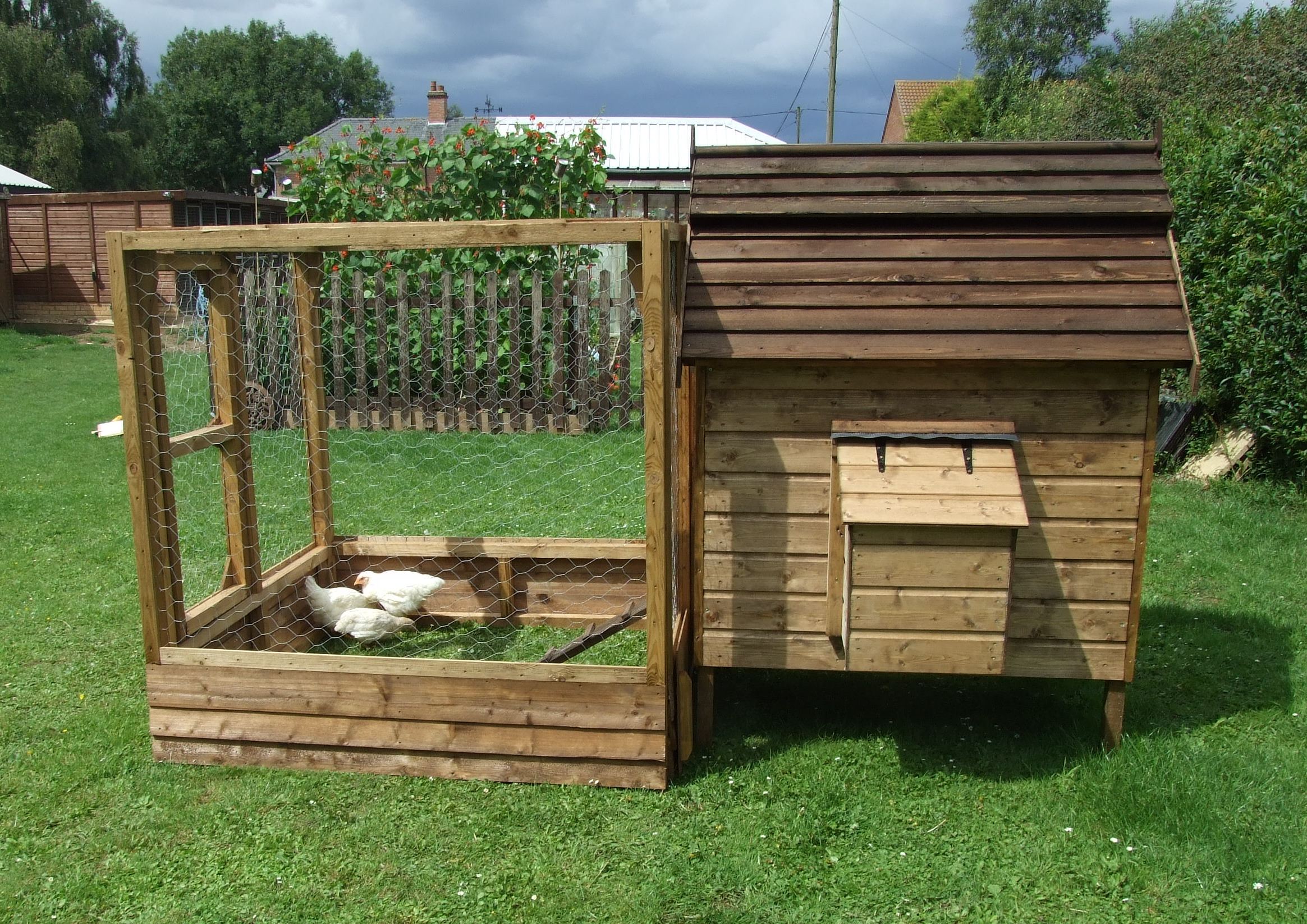 sheep-pen
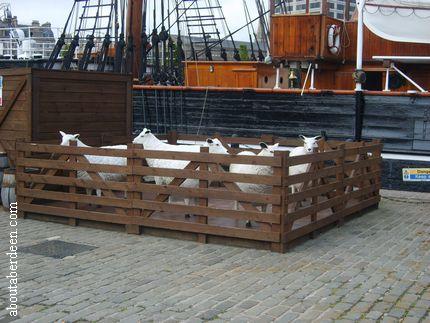 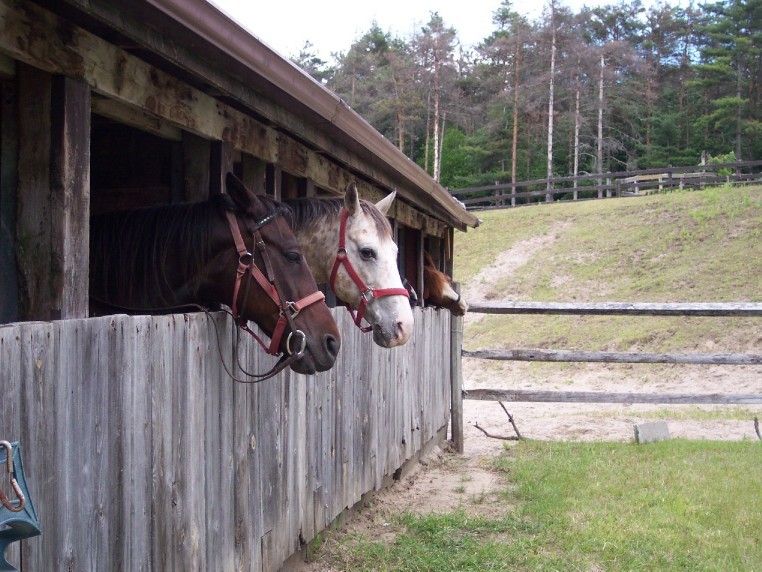 stable
pigsty
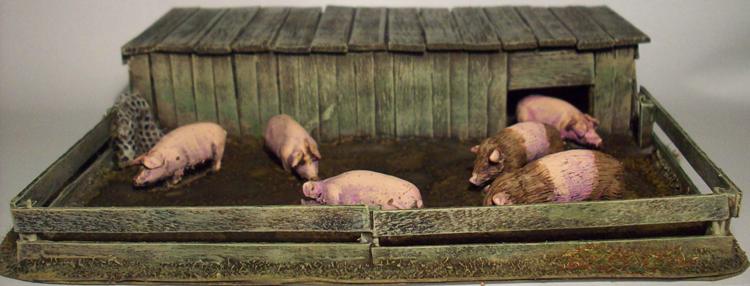 fatten
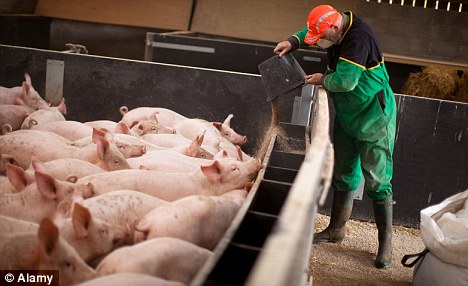 milk
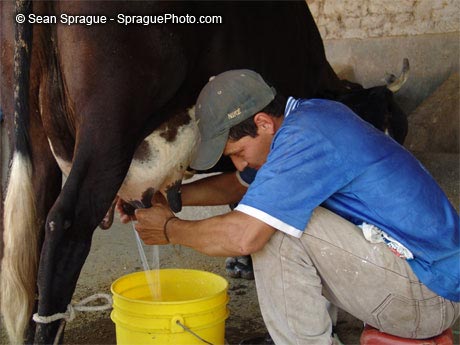 mind
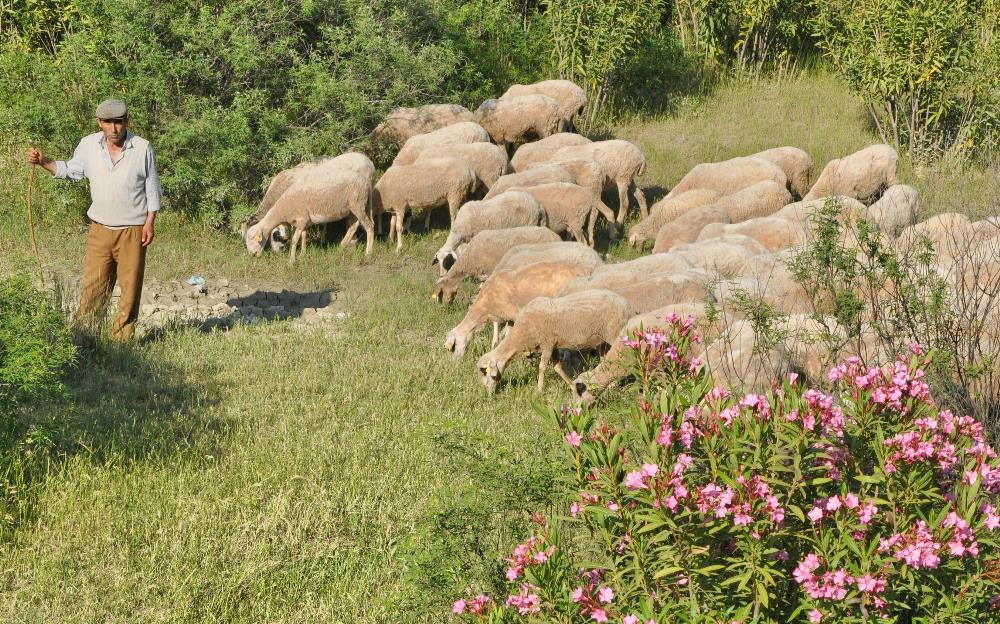 left?
right?
or
hen-house
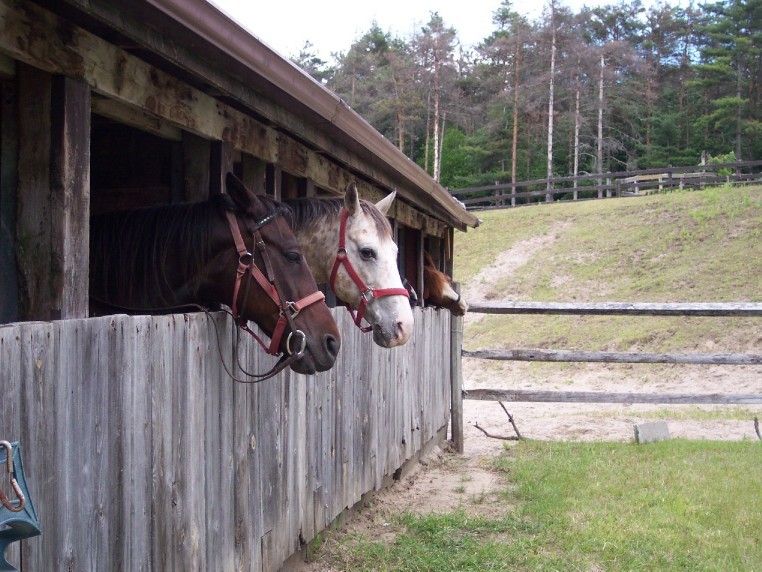 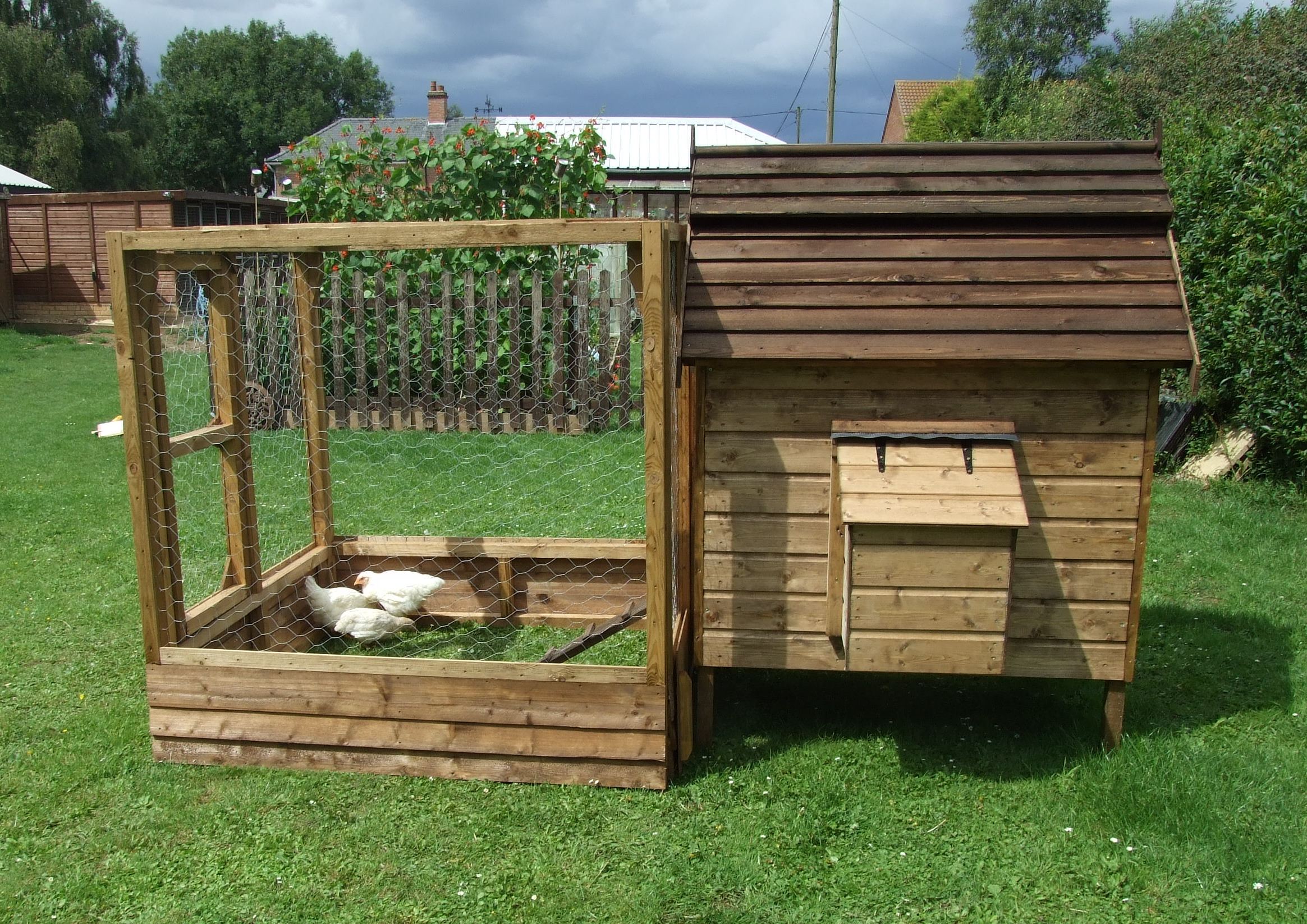 cowshed
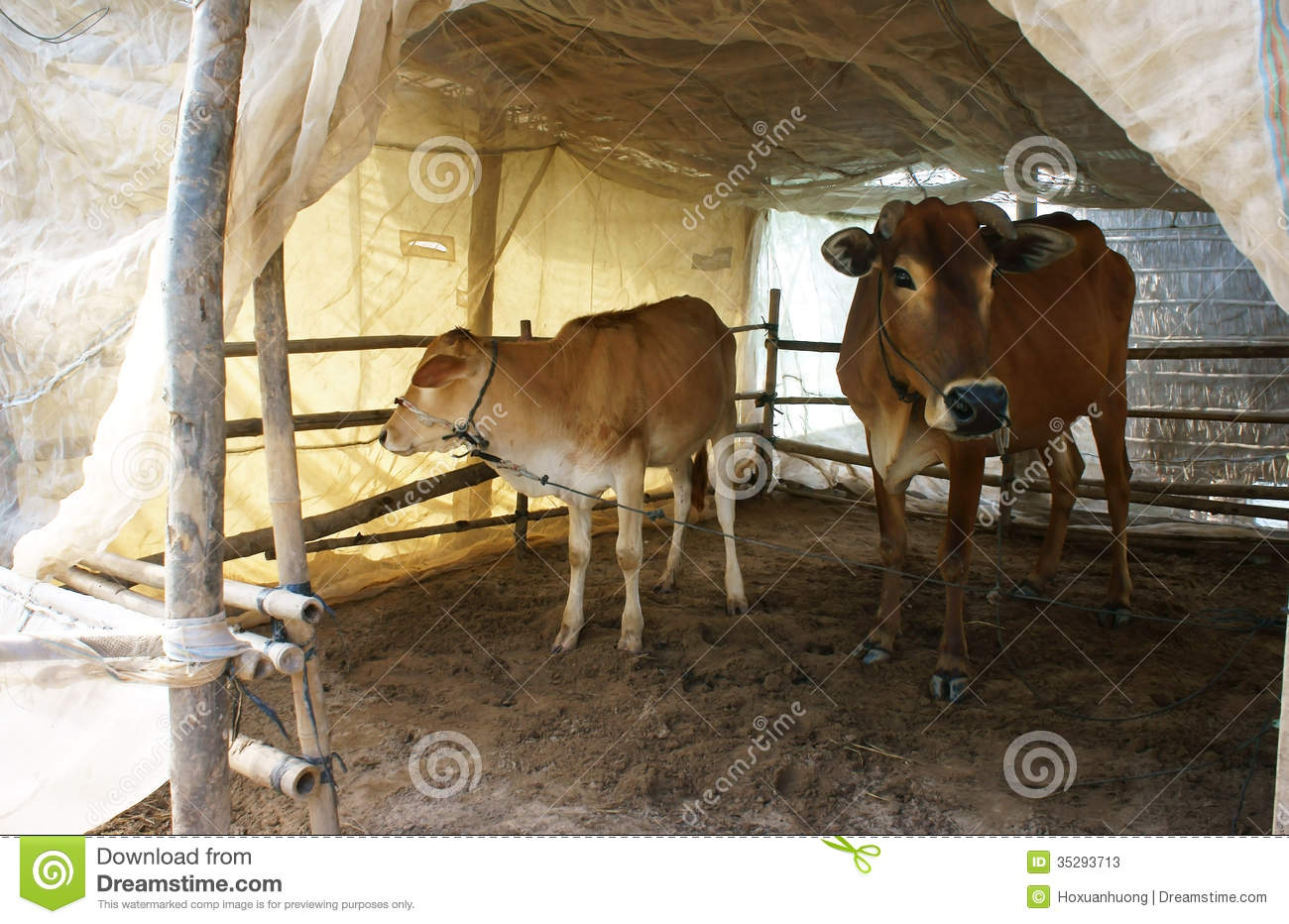 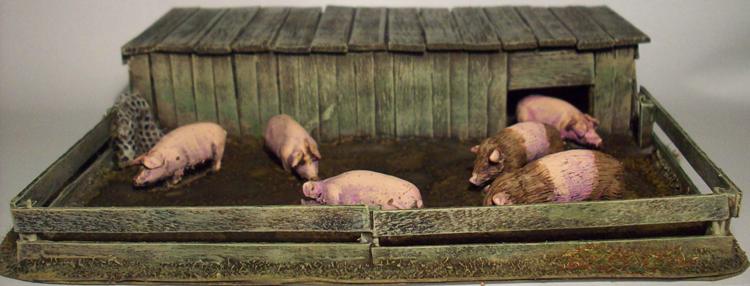 stable
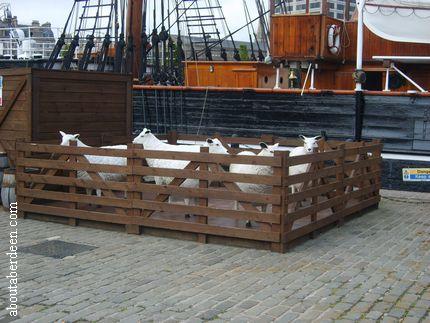 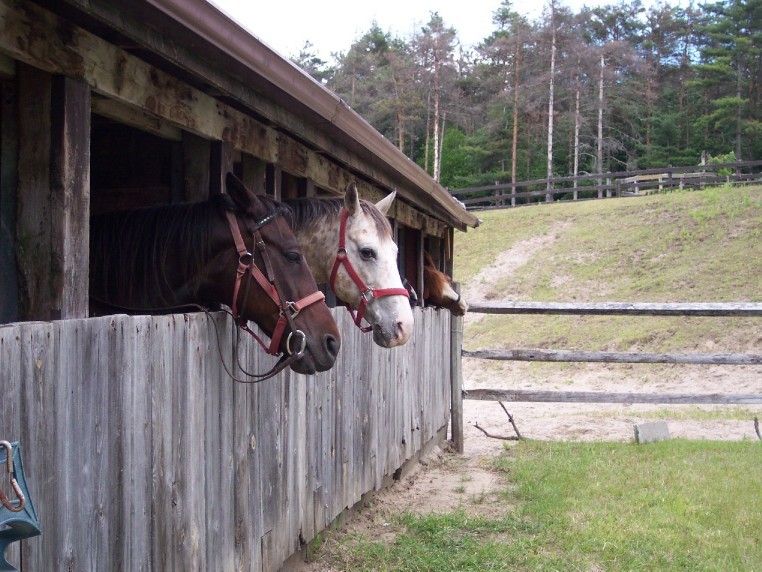 fatten
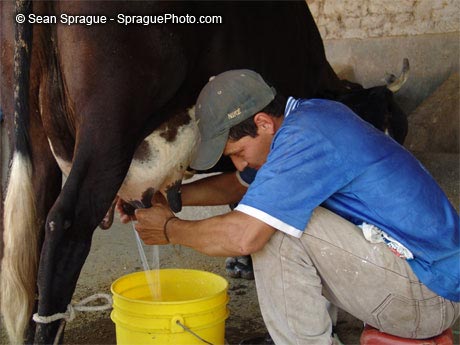 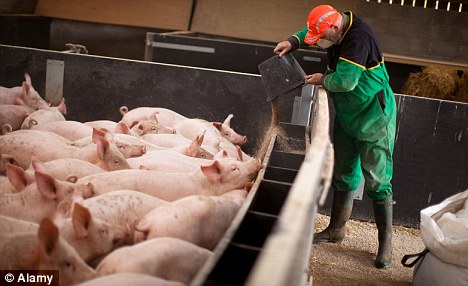 milk
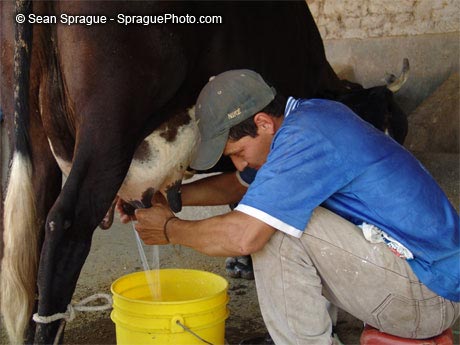 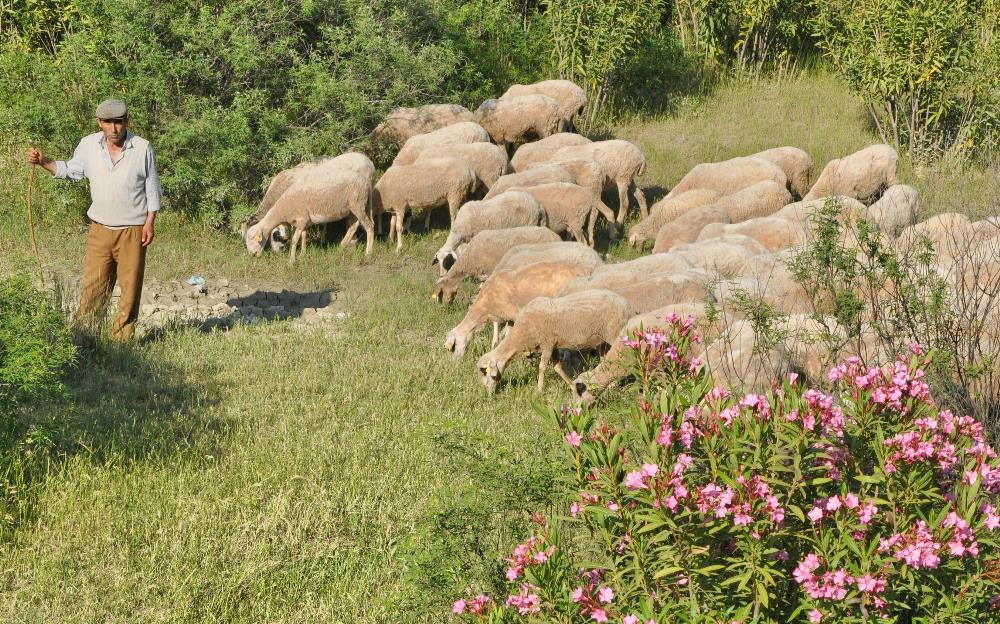 pigsty
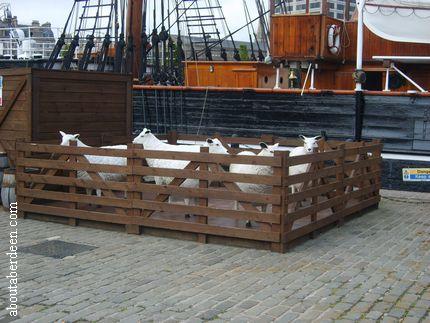 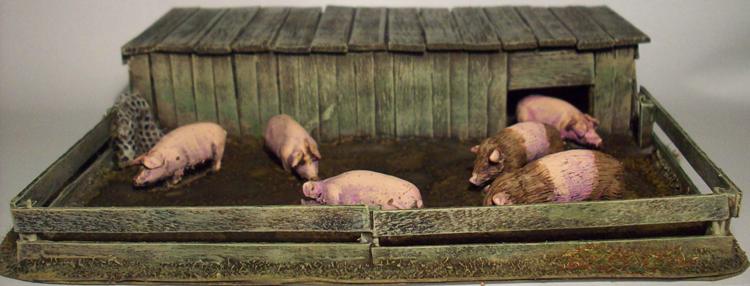 mind
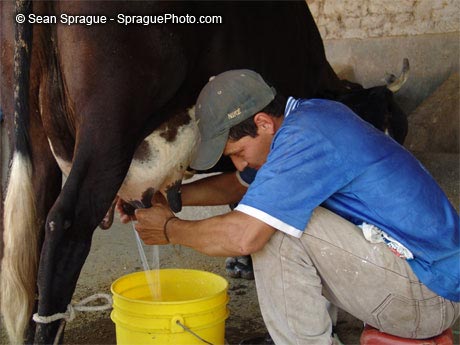 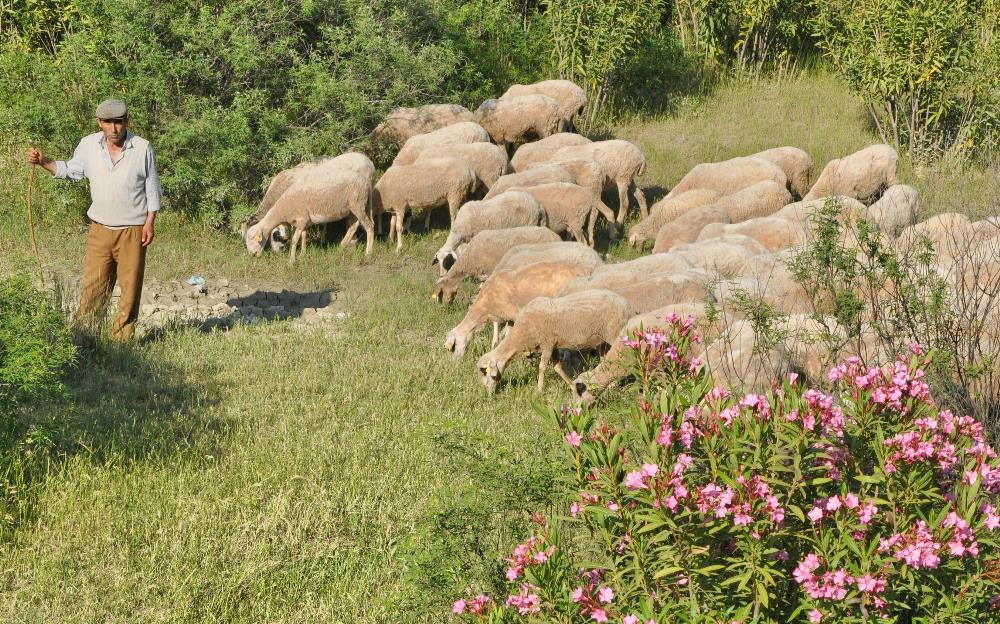 sheep-pen
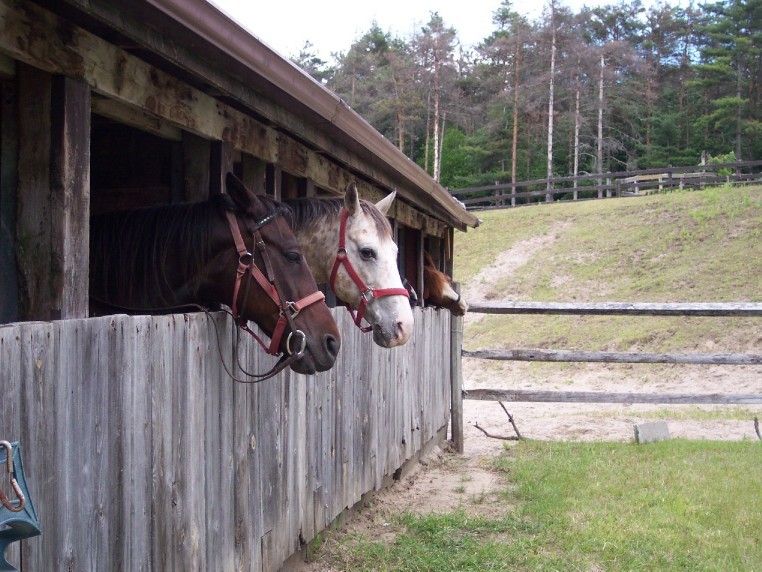 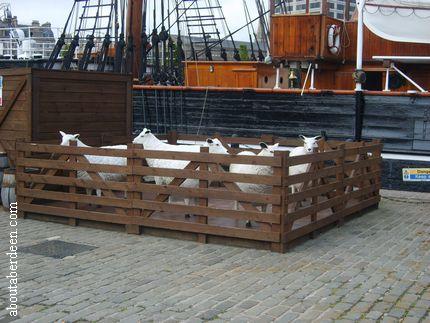 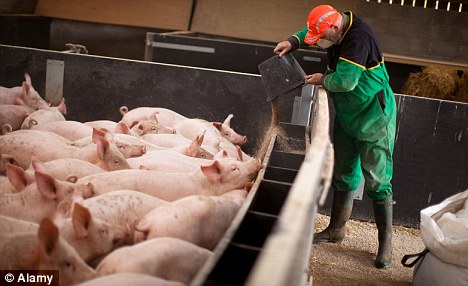 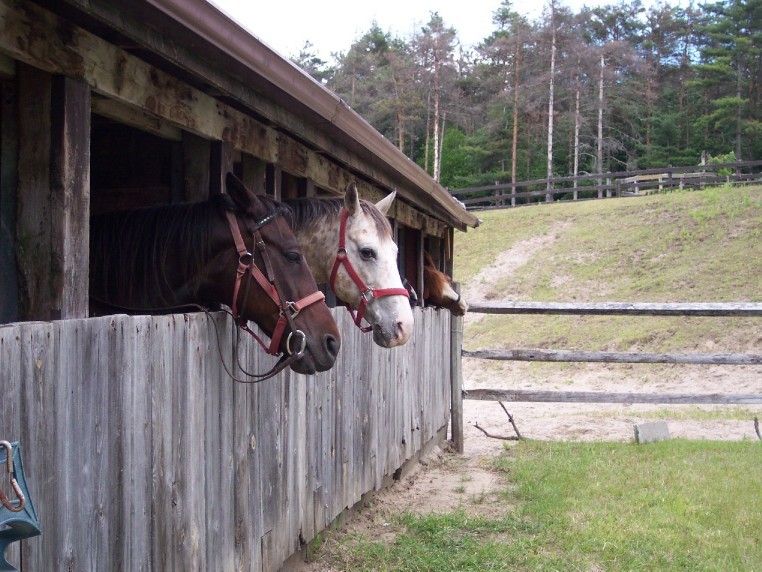 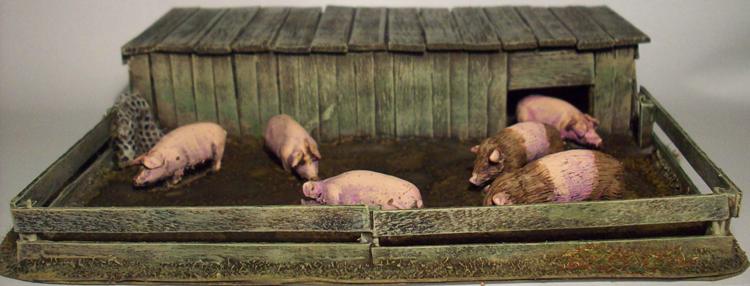 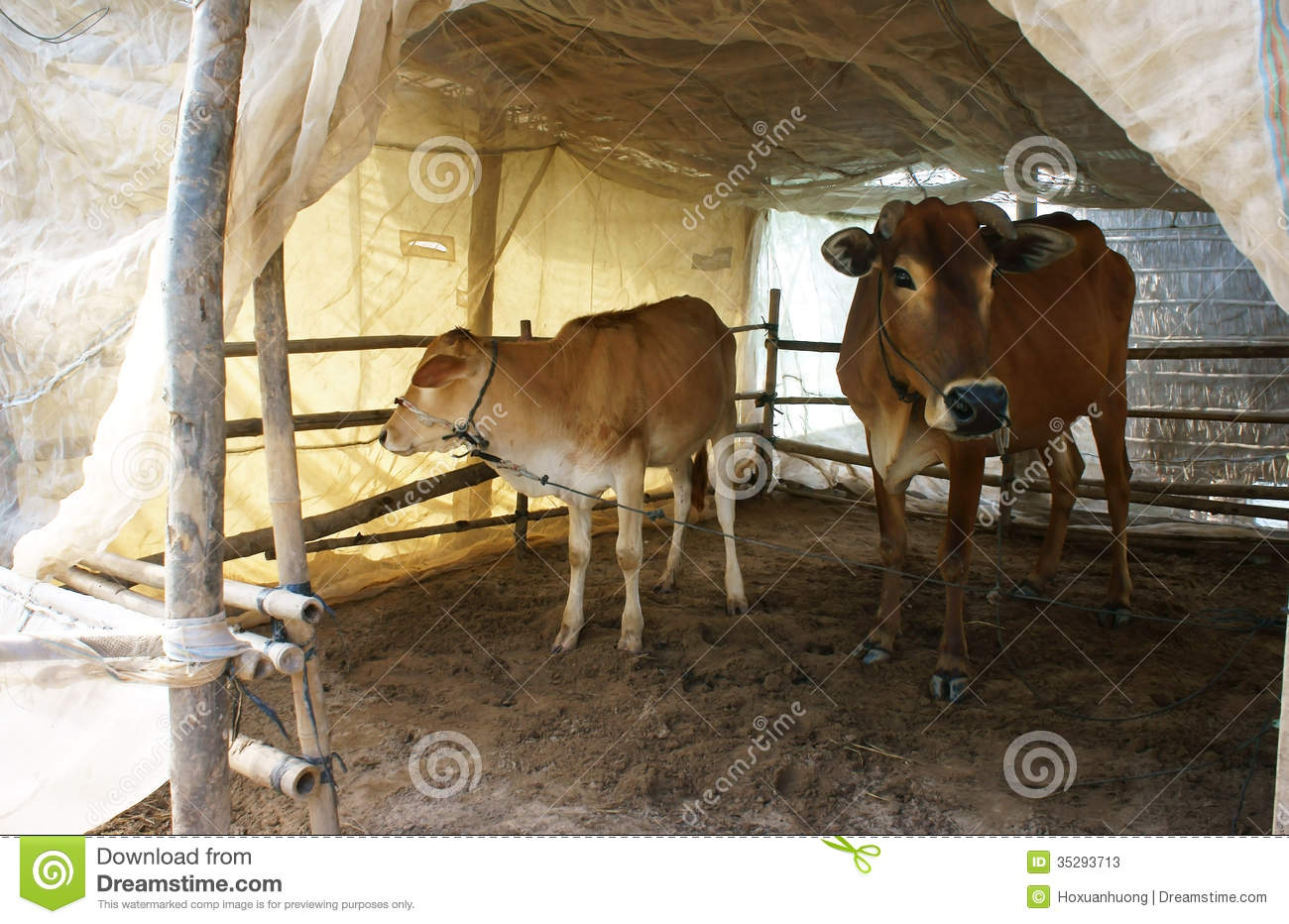 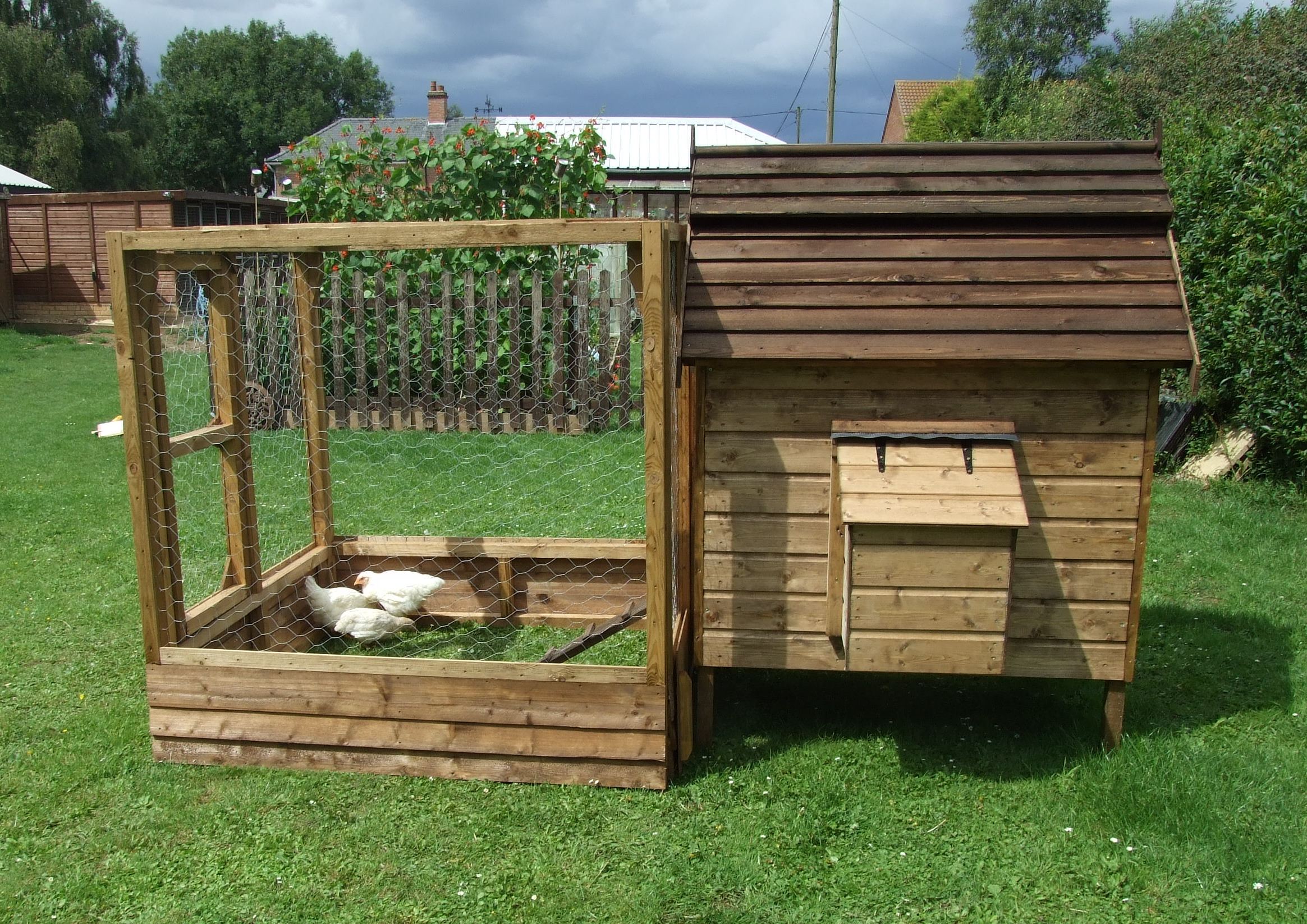 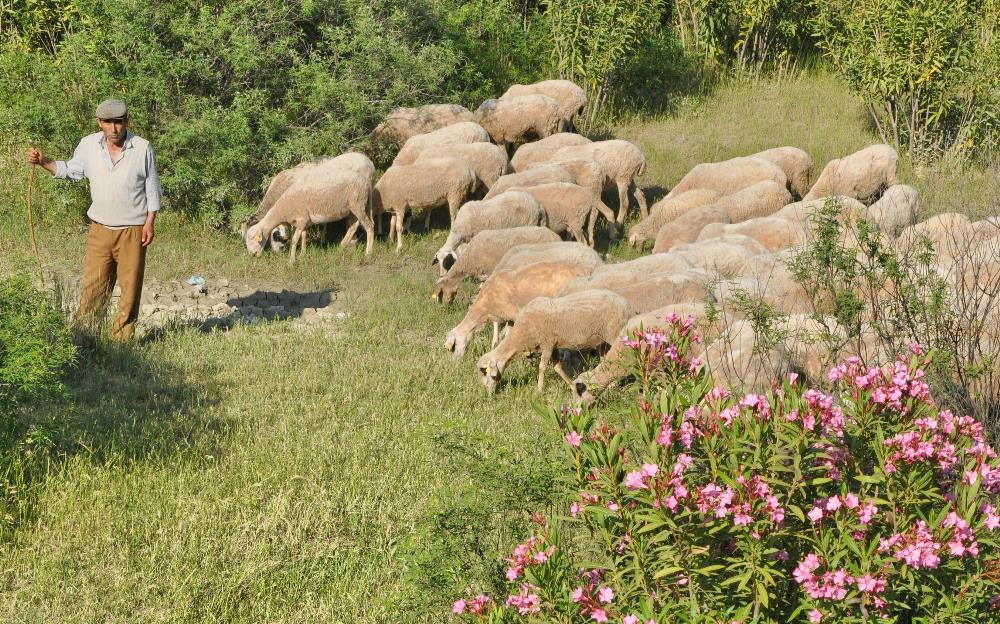 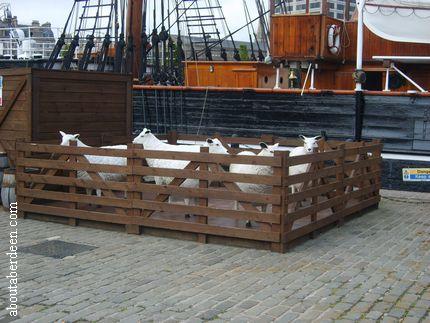 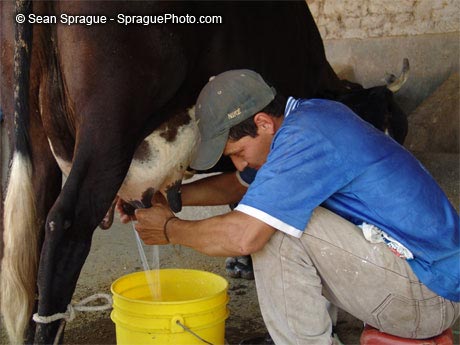 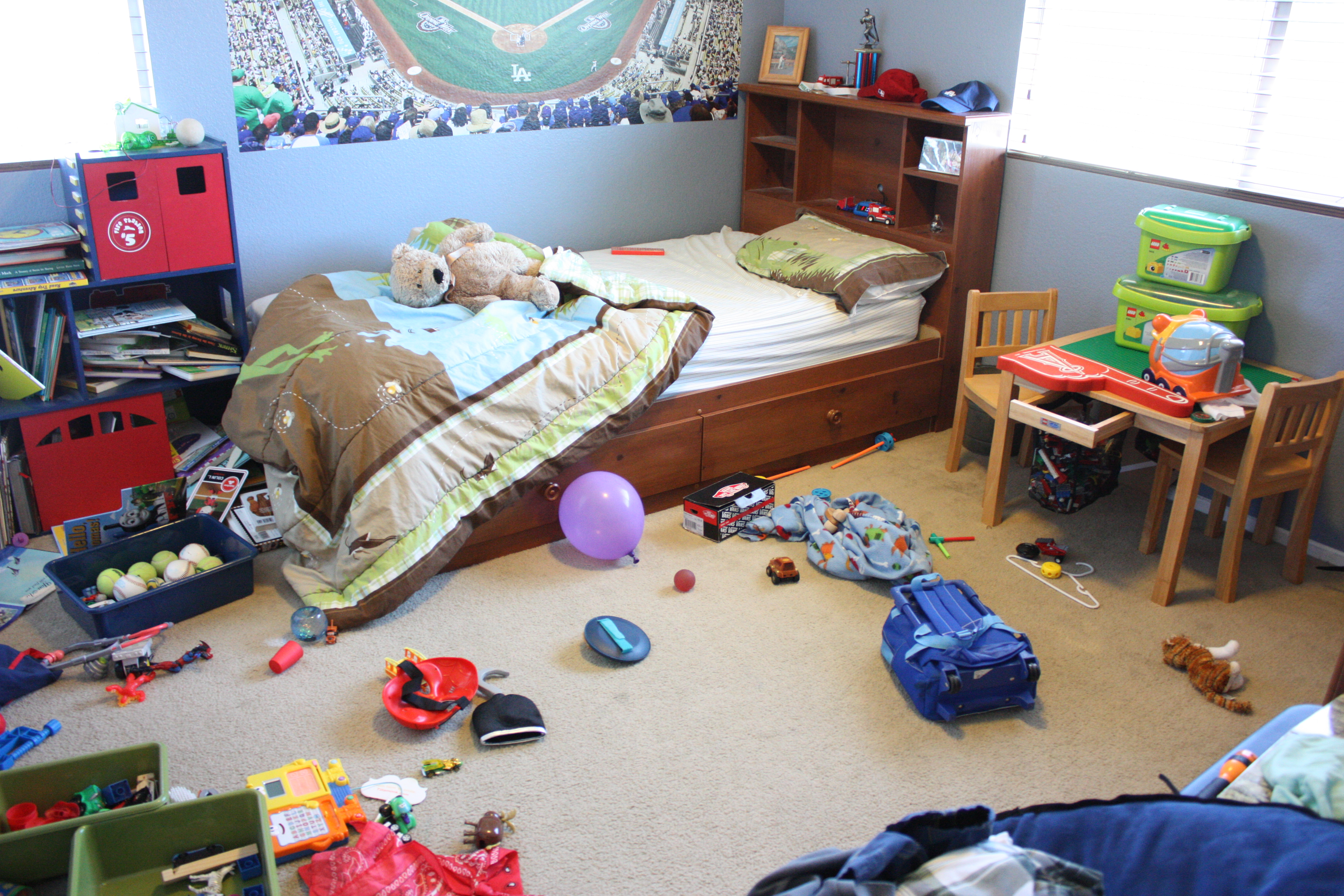 Good Job!!
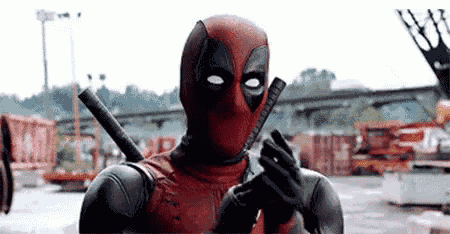